Newest Emerging Data from ISTH: Andexanet Alfa Versus 4F-PCC?
Paul P. Dobesh, PharmD, FAHA, FACC, FCCP, BCPS, BCCP Professor of Pharmacy Practice and ScienceCollege of PharmacyUniversity of Nebraska Medical CenterOmaha, NE
Resource Information
About This Resource
These slides are one component of a continuing education program available online at MedEd On The Go titled Keeping It Real: Reversing Effects of Anticoagulation in the Modern Era with Real World Data

Program Learning Objectives:
Evaluate recent practice-changing data that can be applied to practice in the presence of a life-threatening bleed in the presence of anticoagulation
Apply the latest evidence-based approaches to maximize management prognostic outcomes for life-threatening bleeds 


MedEd On The Go®
www.mededonthego.com
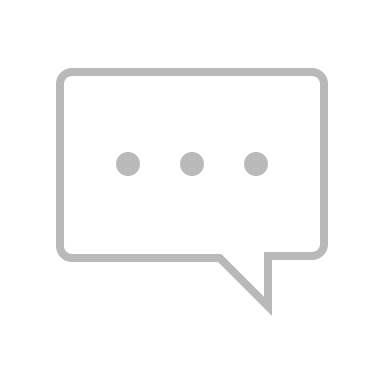 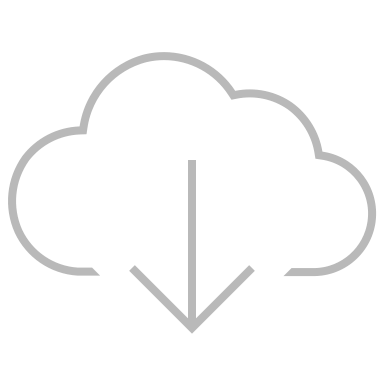 This content or portions thereof may not be published, posted online or used in presentations without permission.
This content can be saved for personal use (non-commercial use only) with credit given to the resource authors.
To contact us regarding inaccuracies, omissions or permissions please email us at support@MedEdOTG.com
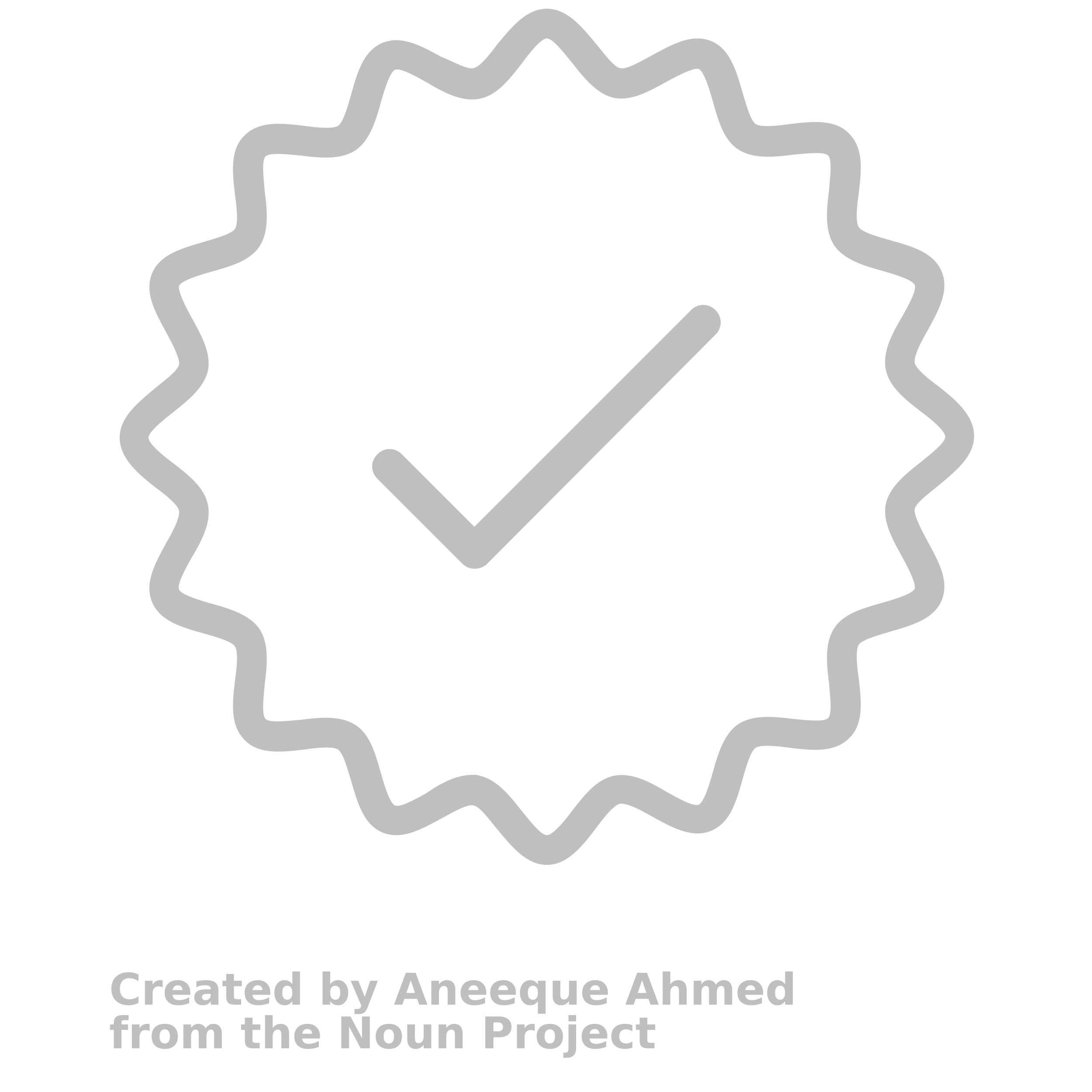 Disclaimer
The views and opinions expressed in this educational activity are those of the faculty and do not necessarily represent the views of Total CME, LLC, the CME providers, or the companies providing educational grants. This presentation is not intended to define an exclusive course of patient management; the participant should use their clinical judgment, knowledge, experience, and diagnostic skills in applying or adopting for professional use any of the information provided herein. Any procedures, medications, or other courses of diagnosis or treatment discussed or suggested in this activity should not be used by clinicians without evaluation of their patient's conditions and possible contraindications or dangers in use, review of any applicable manufacturer’s product information, and comparison with recommendations of other authorities. Links to other sites may be provided as additional sources of information.
Background
Oral FXa inhibitors (FXai), such as apixaban and rivaroxaban, reduce the risk of ischemic events, but also increase patients’ risk of major bleeding1 
Prior to approval of andexanet alfa, options for treating such bleeds were limited
4F-PCCs have been used off-label to manage FXai-related major bleeding, despite limited clinical trial evidence and a lack of regulatory approval2
Data comparing andexanet alfa to 4F-PCC in routine clinical practice to this point have been primarily based on small, single-center or single–health system studies3-6
4F-PCC, 4-factor prothrombin complex concentrate; FXa, factor Xa; FXai, factor Xa inhibitor.
1. Tomaselli GF, et al. J Am Coll Cardiol. 2020;76(5):594-622; 2. Milling TJ Jr, Frontera J. Am J Manag Care. 2017;23(4 suppl): S67-S80; 3. Barra ME, et al. J Thromb Haemost. 2020;18(7):1637-47; 4. Parsels KA, et al. Am J Emerg Med. 2022;55:16-9; 5. Vestal ML, et al. J Thromb Thrombolysis. 2022;53(1):167-175; 6. Sutton SS, et al. J Thromb Thrombolysis. 2023;56(1):137-46.
Objective
To compare the overall in-hospital mortality with andexanet alfa versus 4F-PCC treatment for rivaroxaban- or apixaban-associated major bleeding, as well as in the following locations:
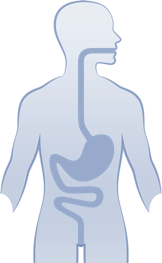 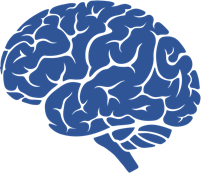 c
c
ICH
GI Bleeds
GI, gastrointestinal; ICH, intracranial hemorrhage; 4F-PCC, 4-factor prothrombin complex concentrate.
Study Design
A multicenter observational study was conducted in patients (N = 4,395) hospitalized with rivaroxaban- or apixaban-associated major bleeding who were treated with either andexanet alfa or 4F-PCC
The study captured data extracted from EHRs in 354 US institutions/ hospitals across 42 states
Primary outcome: In-hospital mortality
Multivariable logistic regression was used to compare odds of in-hospital mortality with andexanet alfa versus 4F-PCC
EHR, electronic health record.
Methods: Measures
Patient & Treatment Characteristics
Bleed Characteristics
Location (ICH, GI, critical compartment, other)
Traumatic or spontaneous origin
ICH severity
GI bleed location
Patient demographics and comorbidities
Type of oral FXai (apixaban or rivaroxaban)
Time from hospital arrival to reversal/replacement therapy                (door-to-administration time)
Time since last FXai dose to hospital admission
Results: Hospital Characteristics
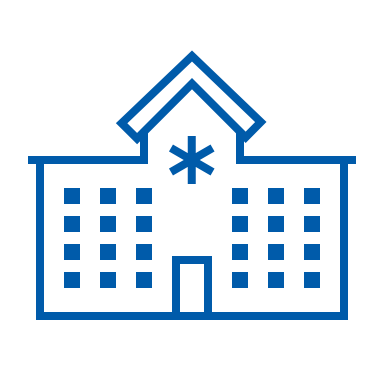 42 
states 
represented
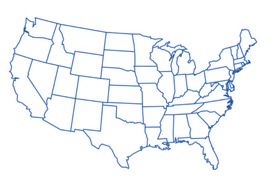 354
US institutions
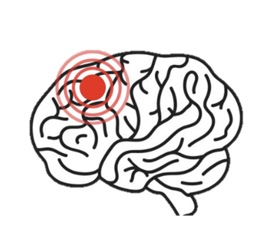 91.8%
Comprehensive stroke center
44.6%
Level 1 trauma center
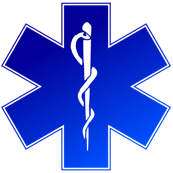 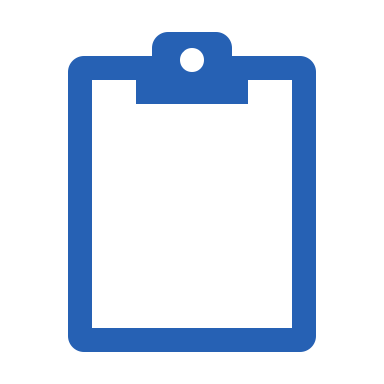 64.7%
Andexanet alfa and 4F-PCC
9.9%
Andexanet alfa 
only
22.9%
4F-PCC 
only
On hospital formulary
Characteristics of Overall Population
Andexanet alfa (N = 2,122) versus 4F-PCC (N = 2,273)
57.2% vs 60.5%
Mean
Mean
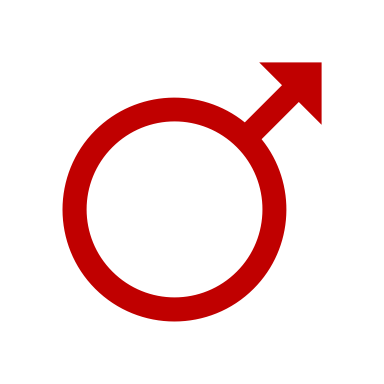 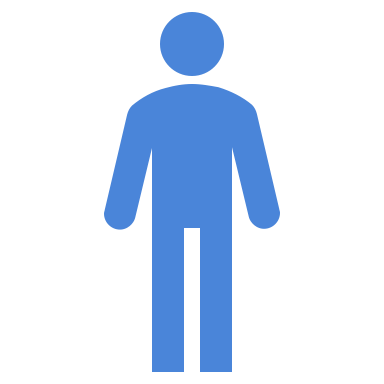 AGE
65.6 vs 66.6 
years
Time from last FXai dose to admission, %
41.8
41.1
44.1
Mean
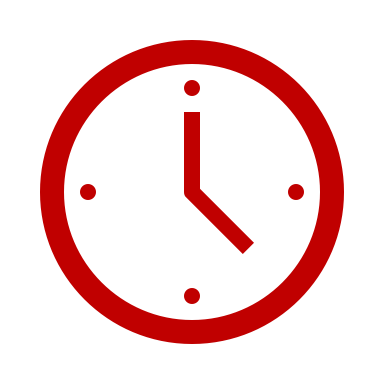 Median
Door-to-administration time
2.5 vs 2.3 
hours
*Available data: andexanet alfa, N = 2,032; 4F-PCC, N = 2,174.
CKD, chronic kidney disease; DNR, do not resuscitate.
Bleed Locations
Andexanet alfa 
(N = 2,122)
4F-PCC 
(N = 2,273)
Critical compartment/
noncompressible,
10.0%
Other,
1.8%
Critical compartment/
noncompressible,
9.2%
Other,
1.8%
ICH,31.4%
GI,
56.8%
GI,
59.9%
ICH,
29.1%
Overall Population – In-Hospital Mortality
Multivariable logistic regression* 
adjusted OR: 0.50 (95% CI: 0.39, 0.65); P <0.01
10.6%
In-hospital mortality 
(unadjusted %)
Adjusted odds* of 
in-hospital mortality were                      50% lower                    for patients treated with andexanet alfa versus 4F-PCC
6.0%
For unadjusted in-hospital mortality: andexanet alfa, N = 2,122; 4F-PCC, N = 2,273. For multivariable logistic regression model: N = 4,128; events = 352. 
*Multivariable logistic regression adjusted for bleed location; traumatic vs spontaneous ICH; age; sex; systolic blood pressure (SBP); mental status; DNR order; comorbid liver disease, CKD, heart failure, and diabetes; time since last anticoagulant dose; door-to-administration time; and timing of data collection. Patients with “other bleeds” (including heterogeneous bleed types/locations)/missing mental status were not included in multivariable logistic regression analyses of mortality. 
CI, confidence interval; OR, odds ratio.
Conclusions
This study is the largest observational study to date comparing andexanet alfa and 4F-PCC in clinical practice
In the overall study population, treatment with andexanet alfa in patients hospitalized with rivaroxaban- or apixaban-related major bleeds was associated with 50% lower odds of in-hospital mortality compared with 4F-PCC when adjusted for identified risk factors of mortality
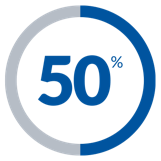 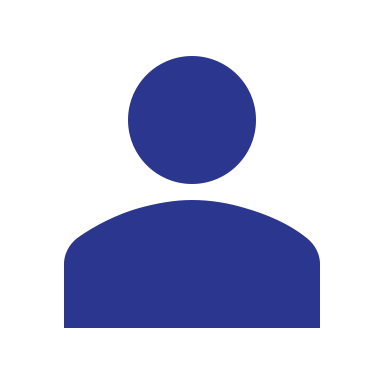 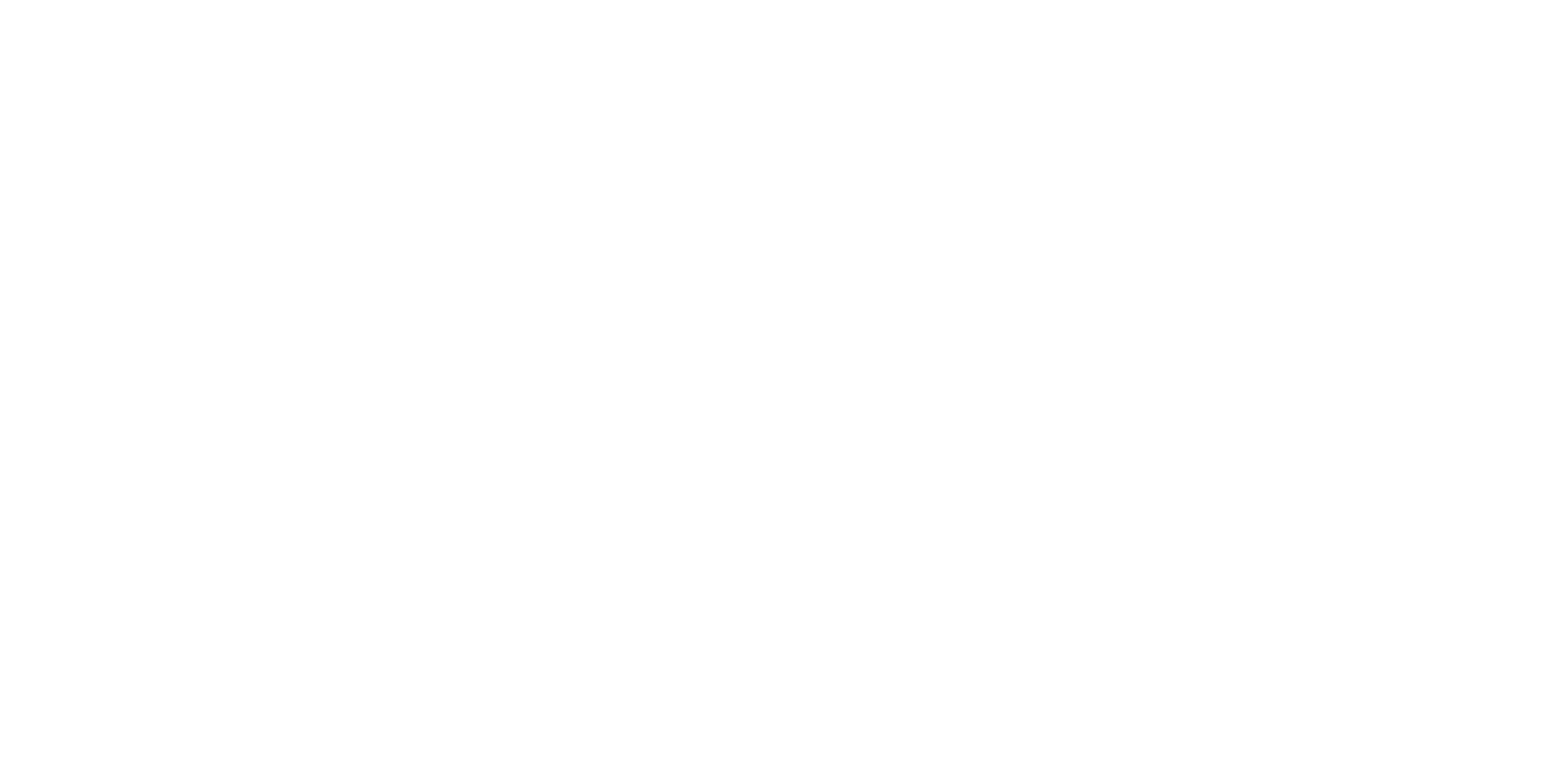 Looking for more resources on this topic?
CME/CE in minutes
Congress highlights
Late-breaking data
Quizzes
Webinars
In-person events
Slides & resources
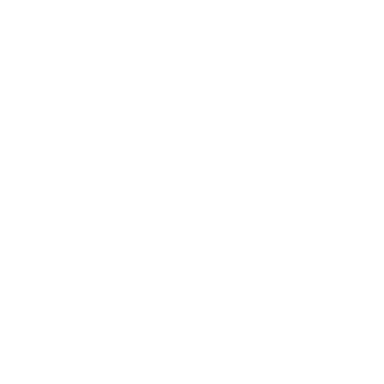 www.MedEdOTG.com